Little Ones
PowerPoint Template
Exclusively Made for
TheTeacherTreasury.com
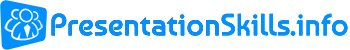 5 Things Every Class Should Have
A White/Black Board
Learning Toys
Digital Learning Tools
Proper Lights
A Window
10 Ways To Learn Effectively
In-house Black Board
Learning Toys
You Tube Videos
Teacher’s Homework
Together With Friends
Educational Games
Grandma’s Fairy Tales
Kid’s Magazines
Outdoor Activities
Mom’s Lessons
THANK YOU
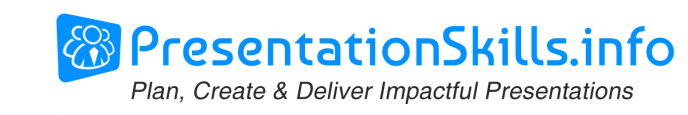 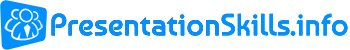 Little Ones
Free PowerPoint Template
Exclusively Made for
TheTeacherTreasury.com
10 Ways To Learn Effectively
In-house Black Board
Learning Toys
You Tube Videos
Teacher’s Homework
Together With Friends
Educational Games
Grandma’s Fairy Tales
Kid’s Magazines
Outdoor Activities
Mom’s Lessons
5 Things Every Class Should Have
A White/Black Board
Learning Toys
Digital Learning Tools
Proper Lights
A Window
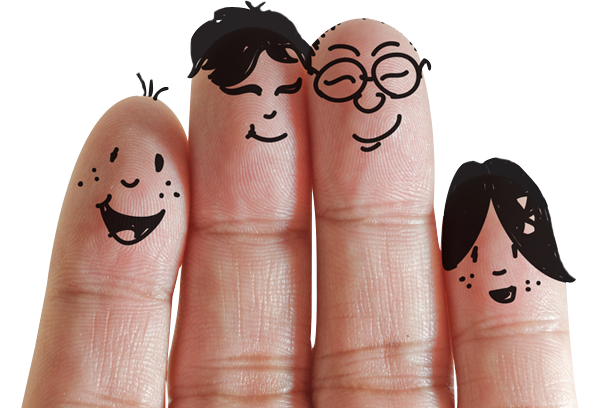 That’s all folks!
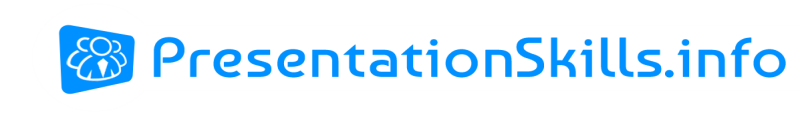